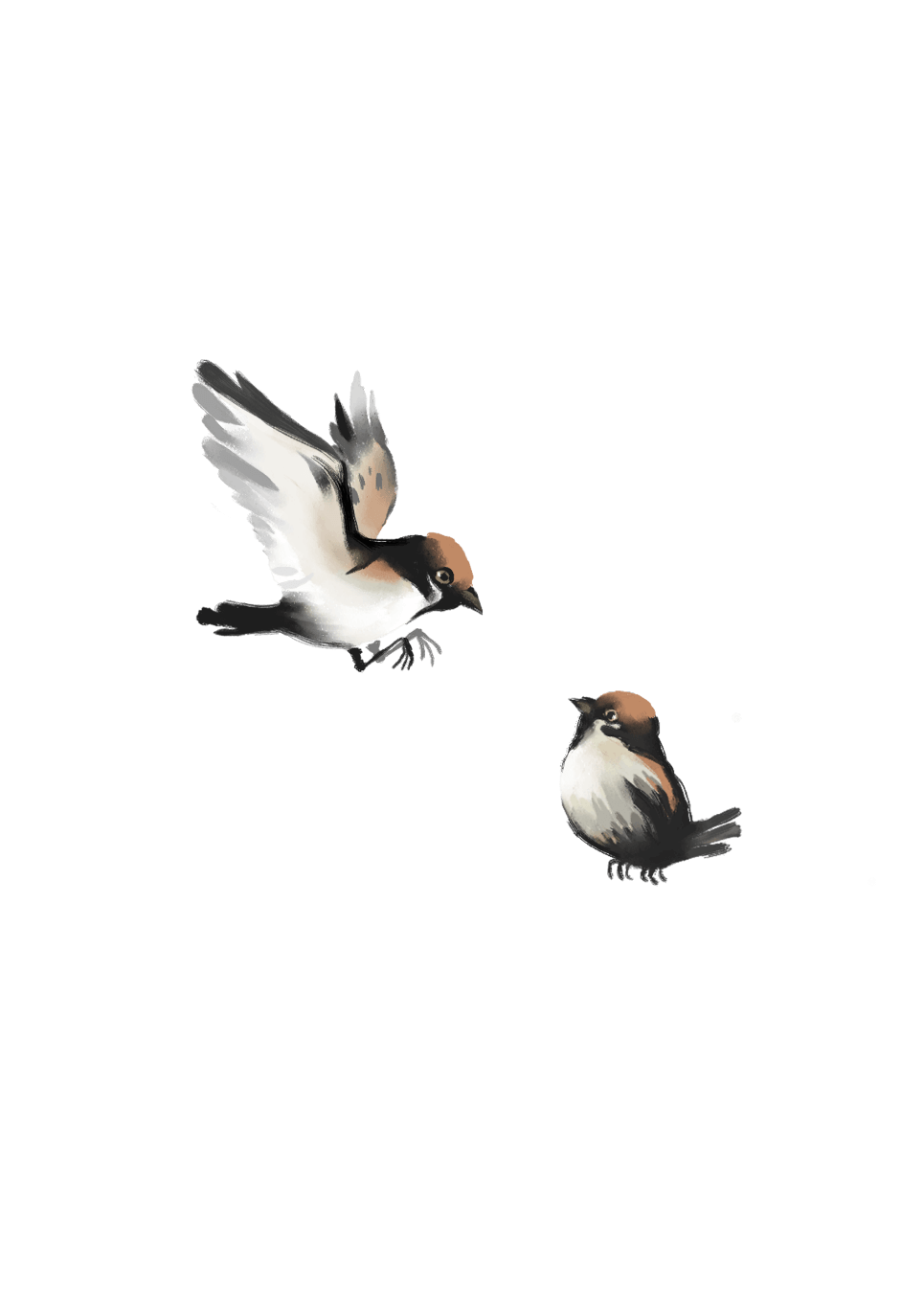 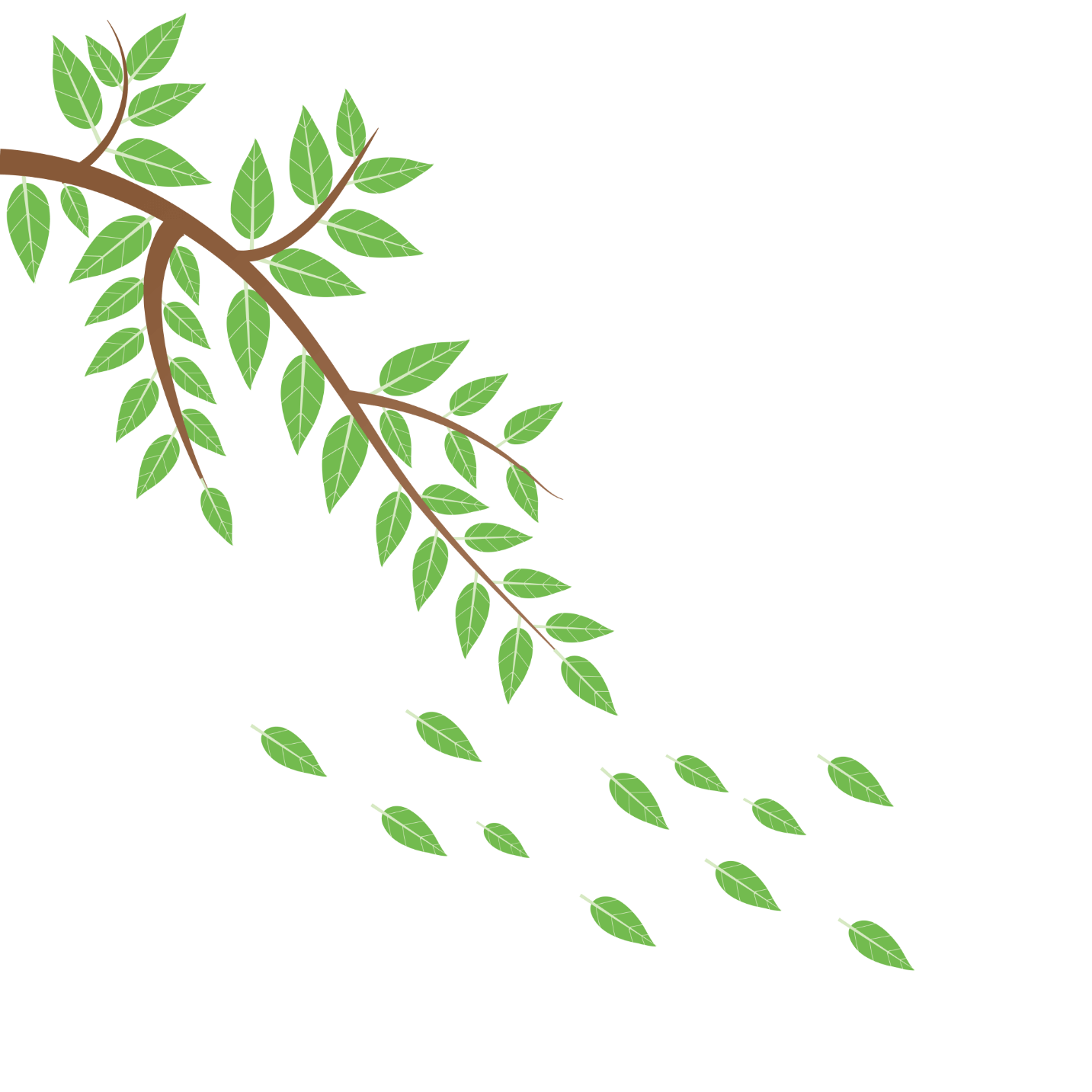 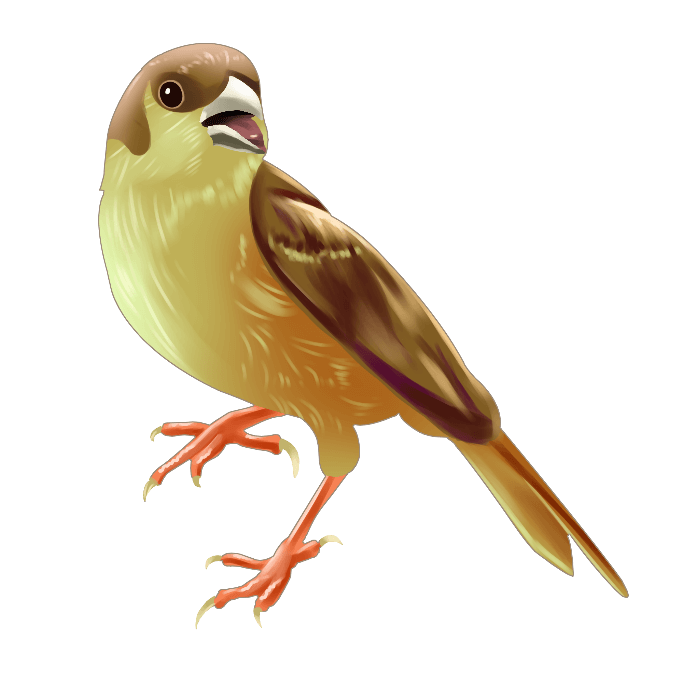 TẬP ĐỌC
CON SẺ
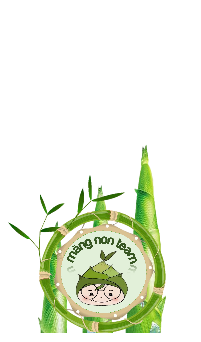 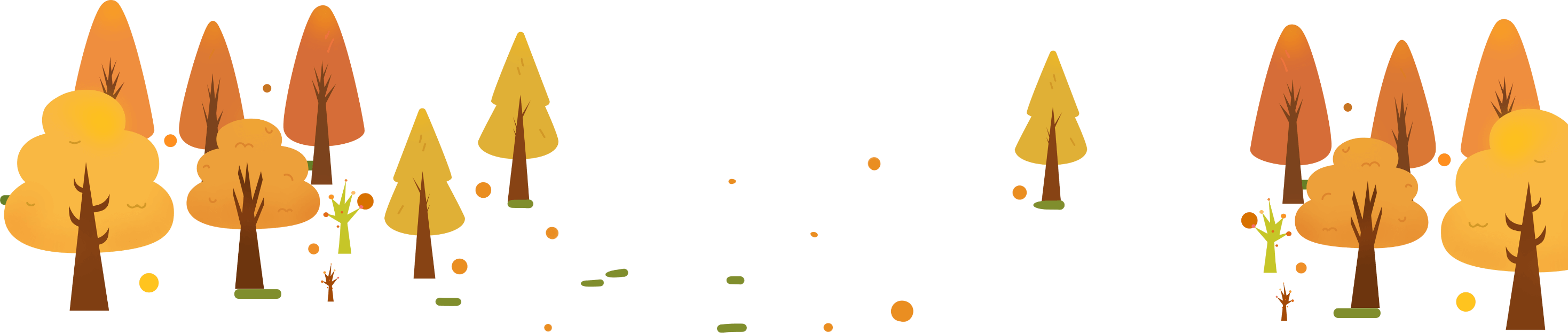 CON SẺ
CON SẺ
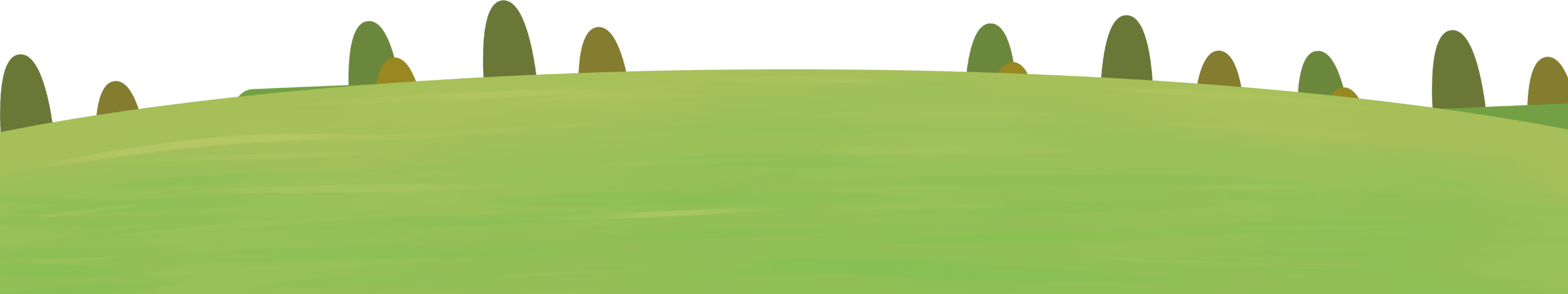 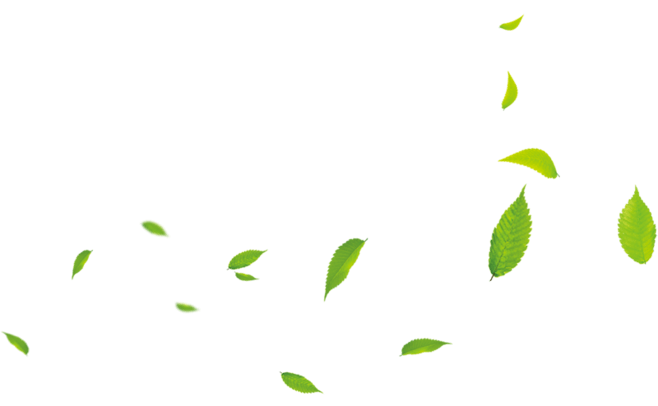 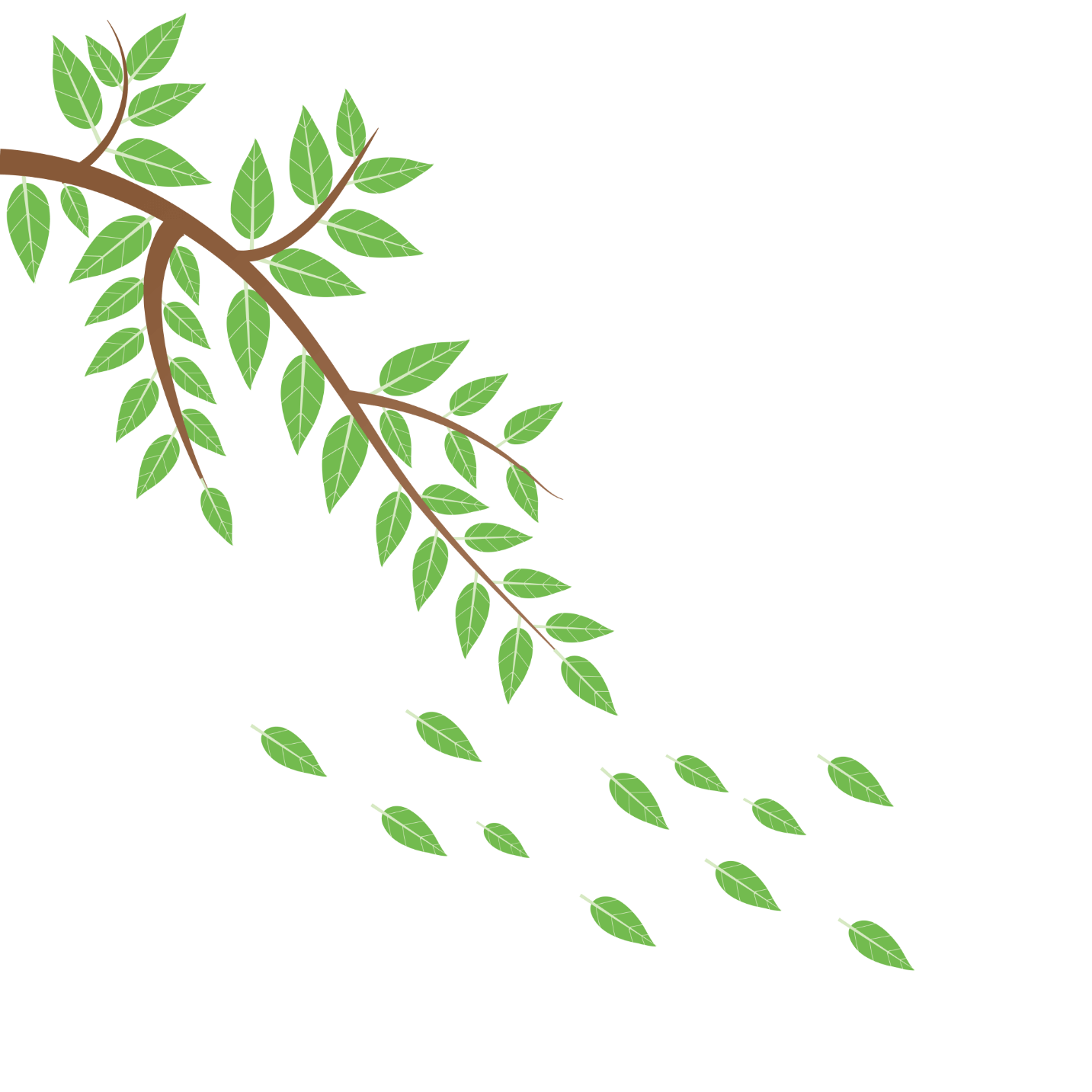 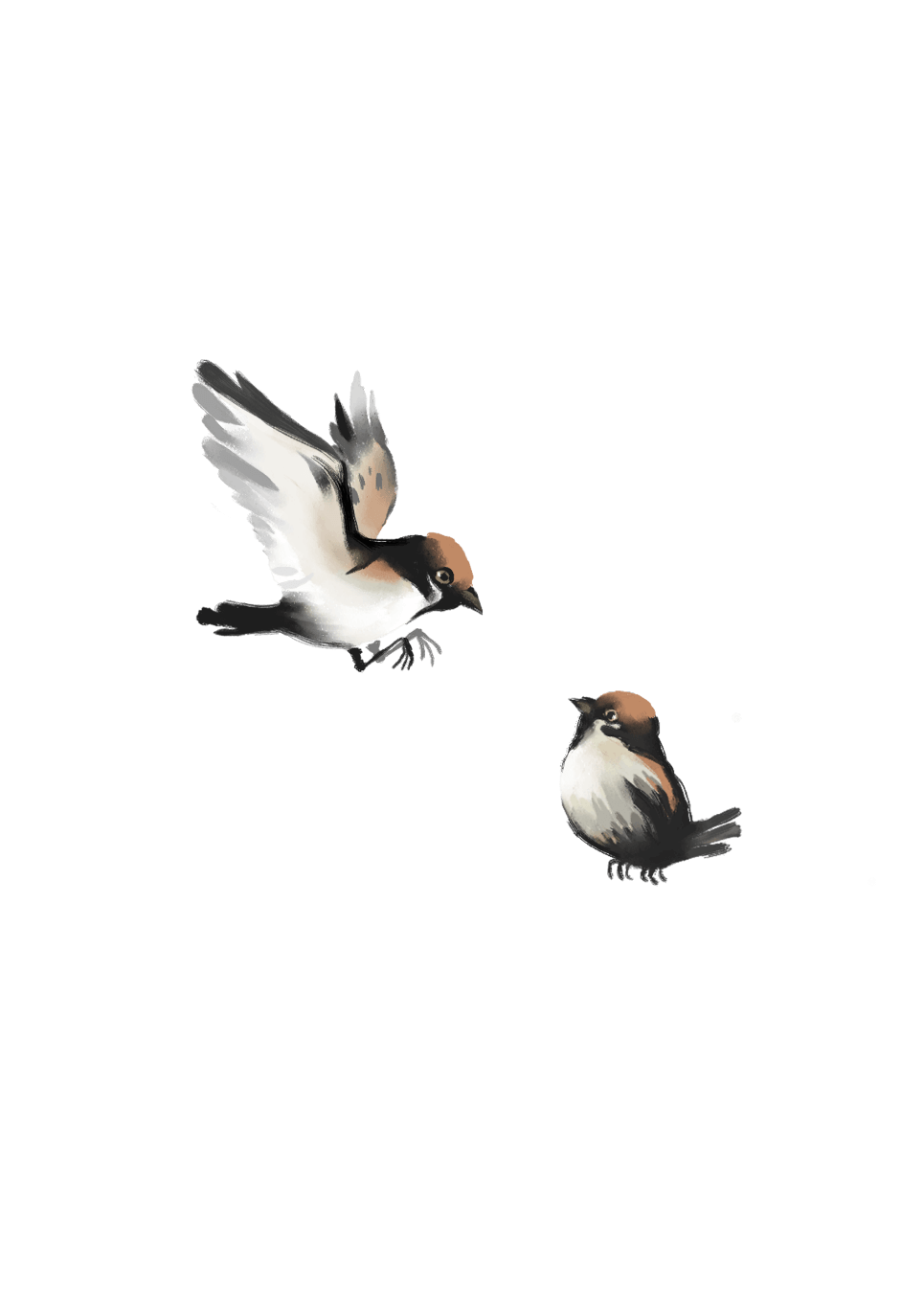 LUYỆN ĐỌC
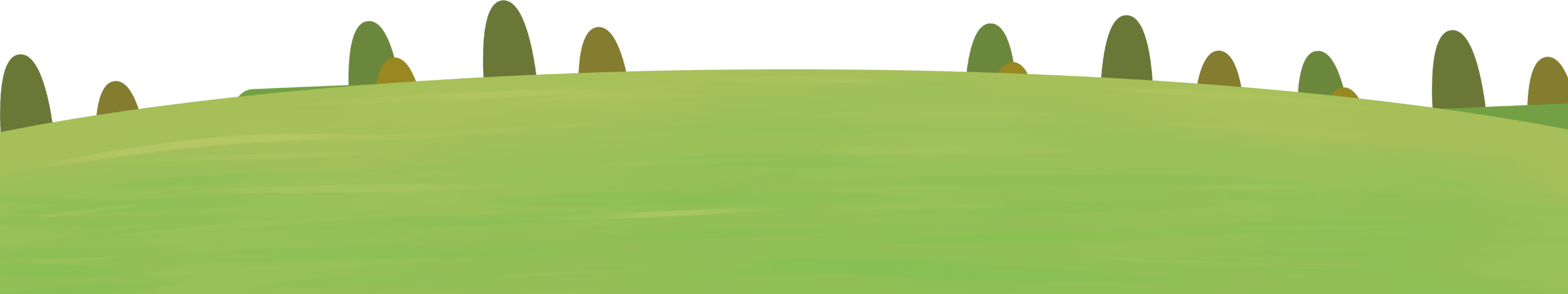 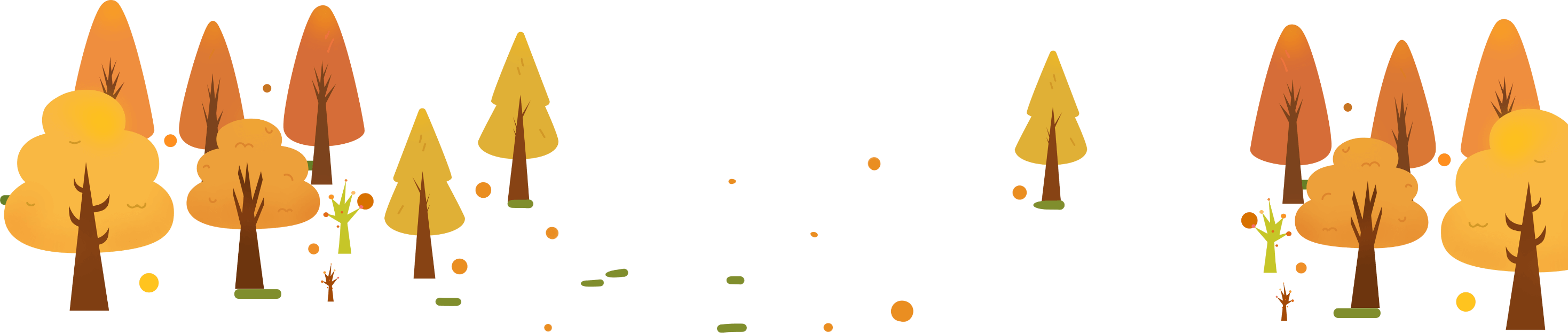 Con sẻ
   Tôi đi dọc lối vào vườn. Con chó chạy trước tôi. Chợt nó dừng chân và bắt đầu bò, tuồng như đánh hơi thấy vật gì. Tôi nhìn dọc lối đi và thấy một con sẻ non mép vàng óng, trên đầu có một nhúm lông tơ. Nó rơi từ trên tổ xuống.
   Con chó chậm rãi lại gần. Bỗng từ trên cây cao gần đó, một con sẻ già có bộ ức đen nhánh lao xuống như hòn đá rơi trước mõm con chó. Lông sẻ già dựng ngược, miệng rít lên tuyệt vọng và thảm thiết. Nó nhảy hai ba bước về phía cái mõm há rộng đầy răng của con chó.
   Sẻ già lao đến cứu con, lấy thân mình phủ kín sẻ con. Giọng nó yếu ớt nhưng hung dữ và khản đặc. Trước mắt nó, con chó như một con quỷ khổng lồ. Nó sẽ hi sinh. Nhưng một sức mạnh vô hình vẫn cuốn nó xuống đất. 
   Con chó của tôi dừng lại và lùi... Dường như nó hiểu rằng trước mặt nó có một sức mạnh. Tôi vội lên tiếng gọi con chó đang bối rối ất tránh ra xa, lòng đầy thán phục.
   Vâng, lòng tôi đầy thán phục, xin bạn đừng cười. Tôi kính cẩn nghiêng mình trước con chim sẻ bé bỏng dũng cảm kia, trước tình yêu của nó.
Theo TUỐC-GHÊ-NHÉP
https://www.ypppt.com/
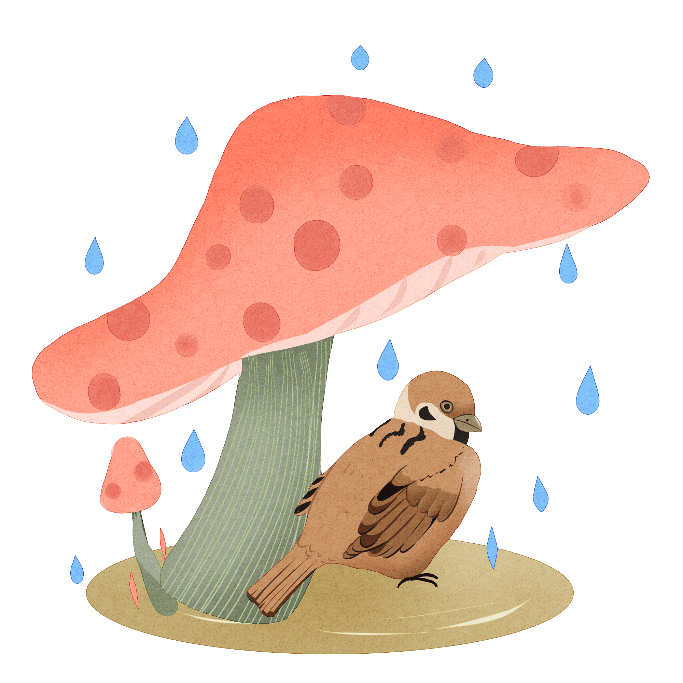 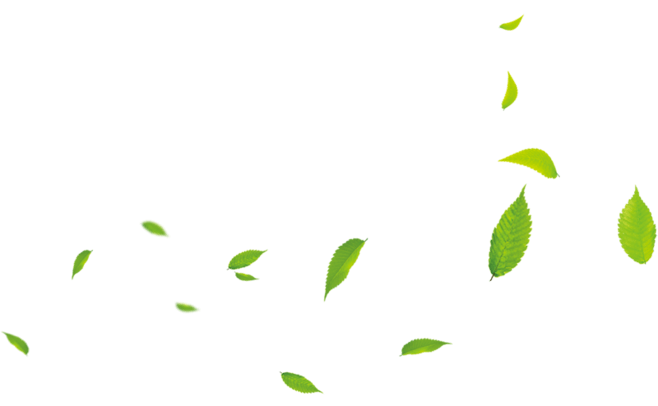 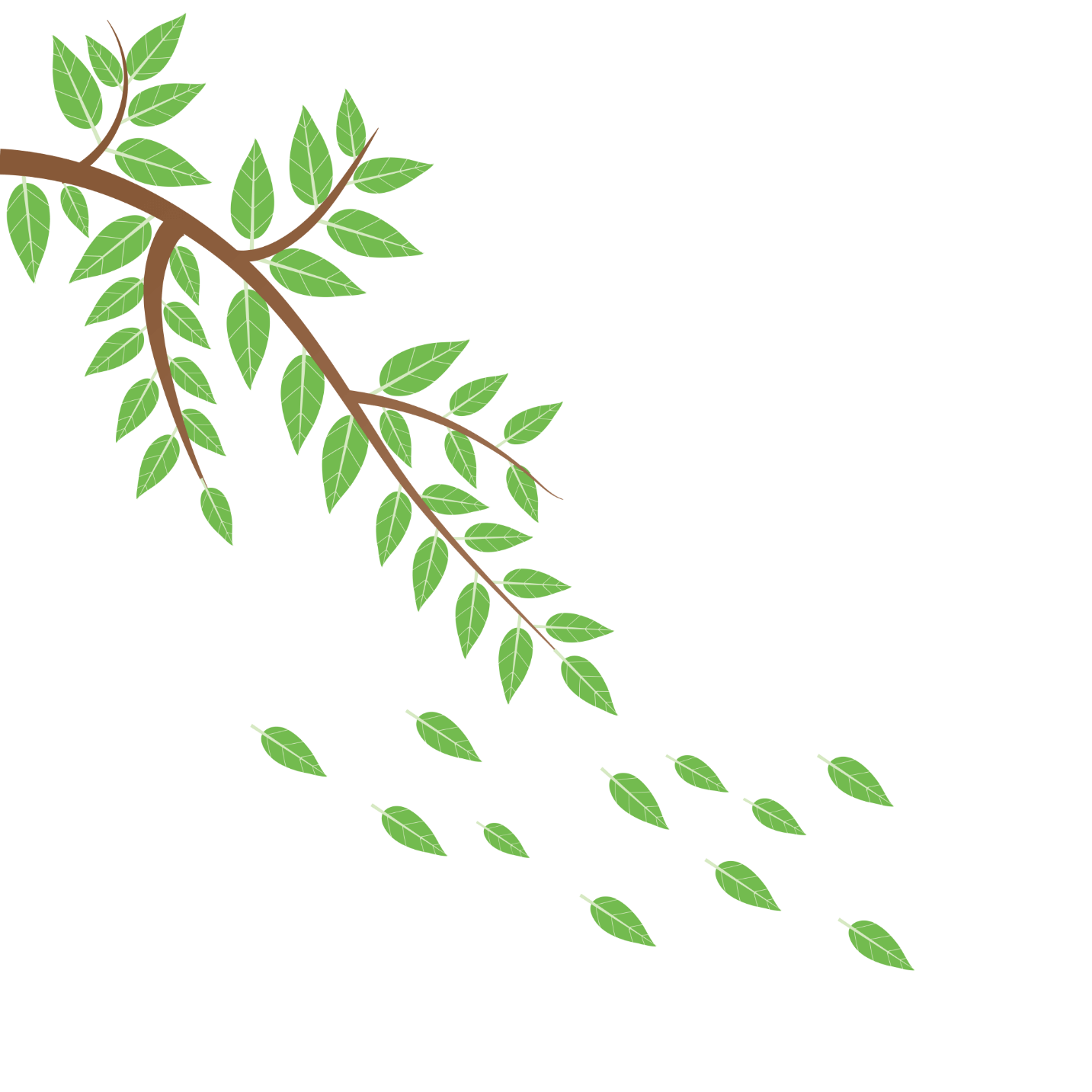 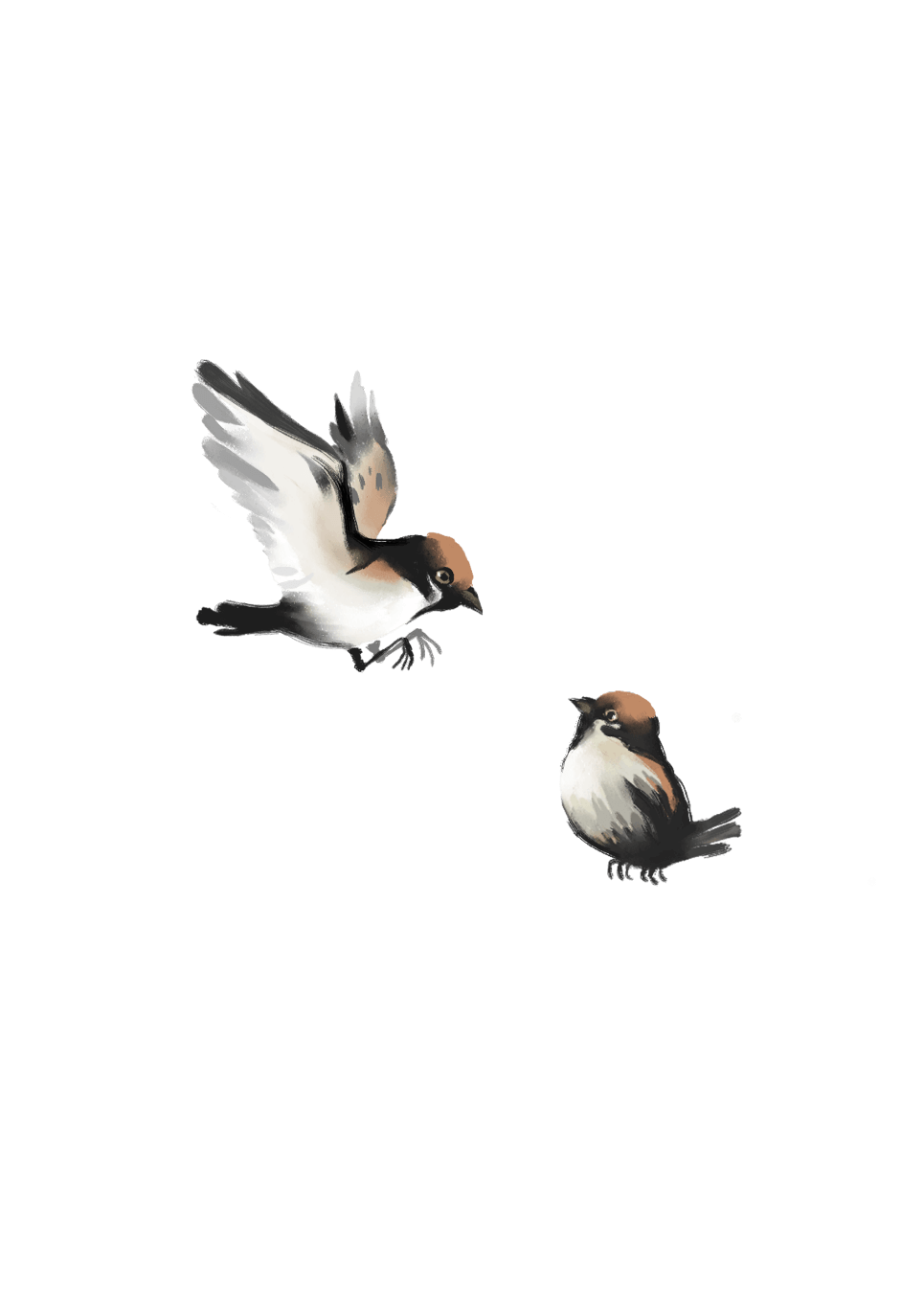 CHIA ĐOẠN
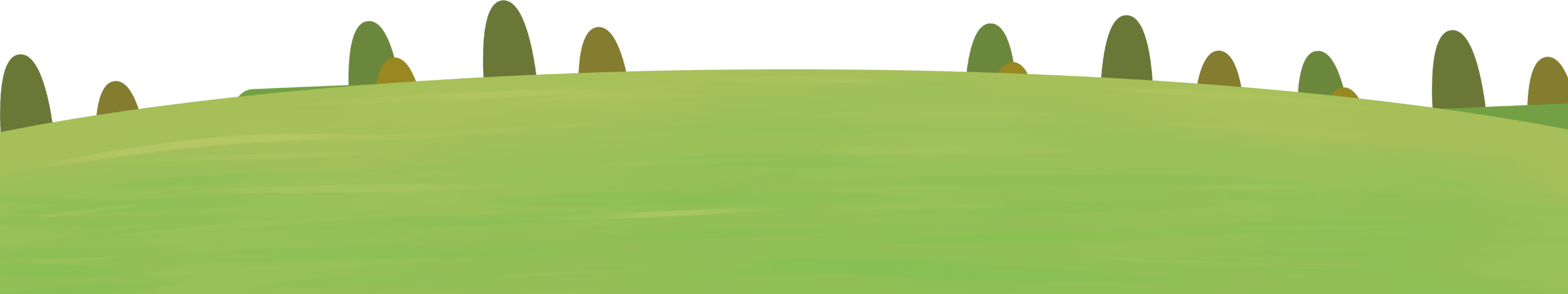 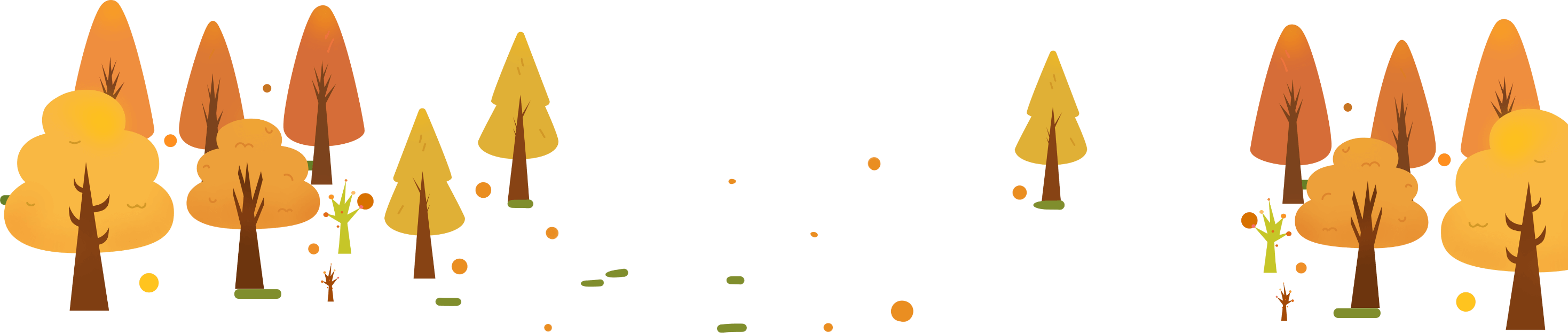 Con sẻ
   Tôi đi dọc lối vào vườn. Con chó chạy trước tôi. Chợt nó dừng chân và bắt đầu bò, tuồng như đánh hơi thấy vật gì. Tôi nhìn dọc lối đi và thấy một con sẻ non mép vàng óng, trên đầu có một nhúm lông tơ. Nó rơi từ trên tổ xuống.
   Con chó chậm rãi lại gần. Bỗng từ trên cây cao gần đó, một con sẻ già có bộ ức đen nhánh lao xuống như hòn đá rơi trước mõm con chó. Lông sẻ già dựng ngược, miệng rít lên tuyệt vọng và thảm thiết. Nó nhảy hai ba bước về phía cái mõm há rộng đầy răng của con chó.
   Sẻ già lao đến cứu con, lấy thân mình phủ kín sẻ con. Giọng nó yếu ớt nhưng hung dữ và khản đặc. Trước mắt nó, con chó như một con quỷ khổng lồ. Nó sẽ hi sinh. Nhưng một sức mạnh vô hình vẫn cuốn nó xuống đất. 
   Con chó của tôi dừng lại và lùi... Dường như nó hiểu rằng trước mặt nó có một sức mạnh. Tôi vội lên tiếng gọi con chó đang bối rối ất tránh ra xa, lòng đầy thán phục.
   Vâng, lòng tôi đầy thán phục, xin bạn đừng cười. Tôi kính cẩn nghiêng mình trước con chim sẻ bé bỏng dũng cảm kia, trước tình yêu của nó.
Theo TUỐC-GHÊ-NHÉP
https://www.ypppt.com/
LUYỆN ĐỌC
Từ
khản đặc
mõm
thảm thiết
mép
LUYỆN ĐỌC
Câu
“Bỗng từ trên cây cao gần đó, một con sẻ già có bộ ức đen nhánh lao xuống như hòn đá rơi trước mõm con chó.//”
giải nghĩa từ
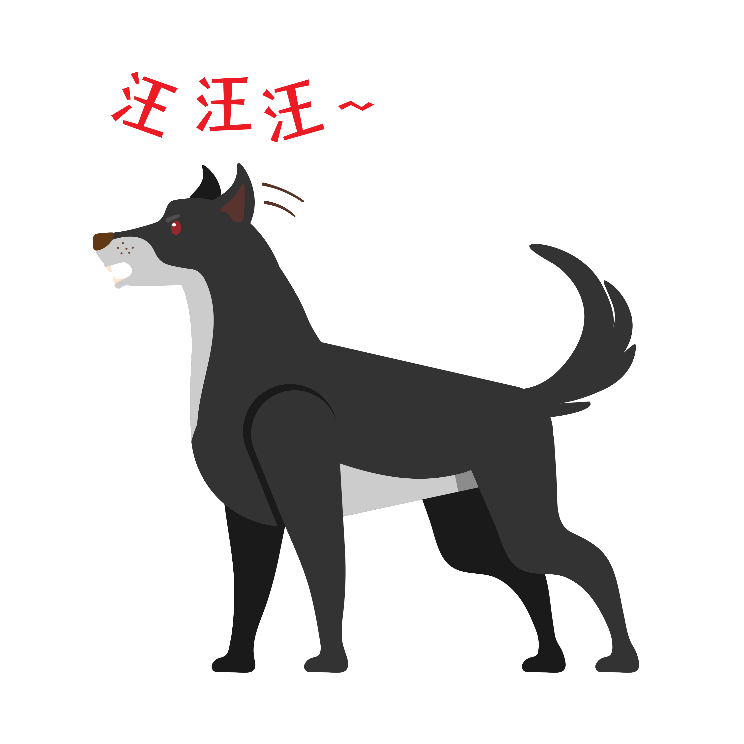 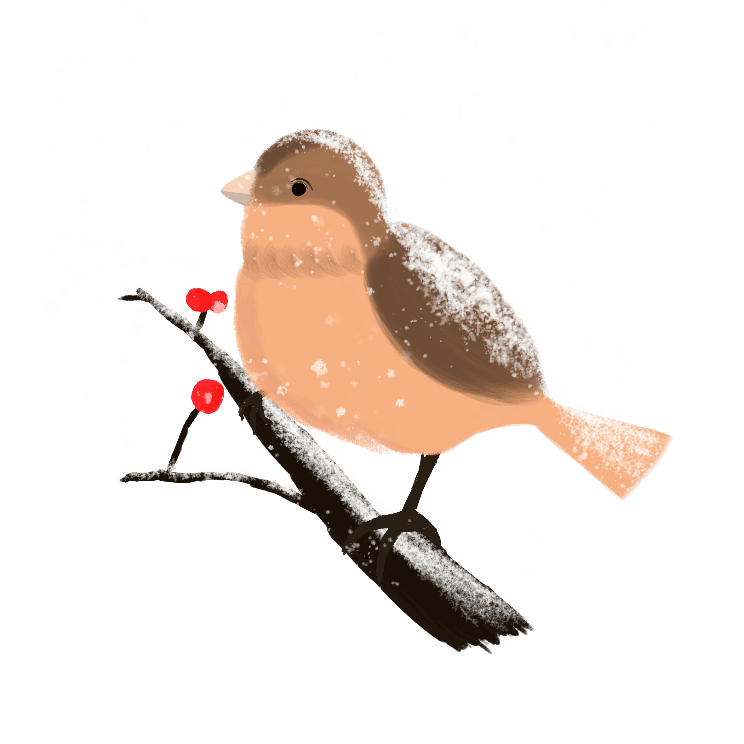 giải nghĩa từ
Nguy cơ: 
Điều có thể gây ra tai họa lớn.
Thân hành: 
Tự mình làm, không để người khác làm thay.
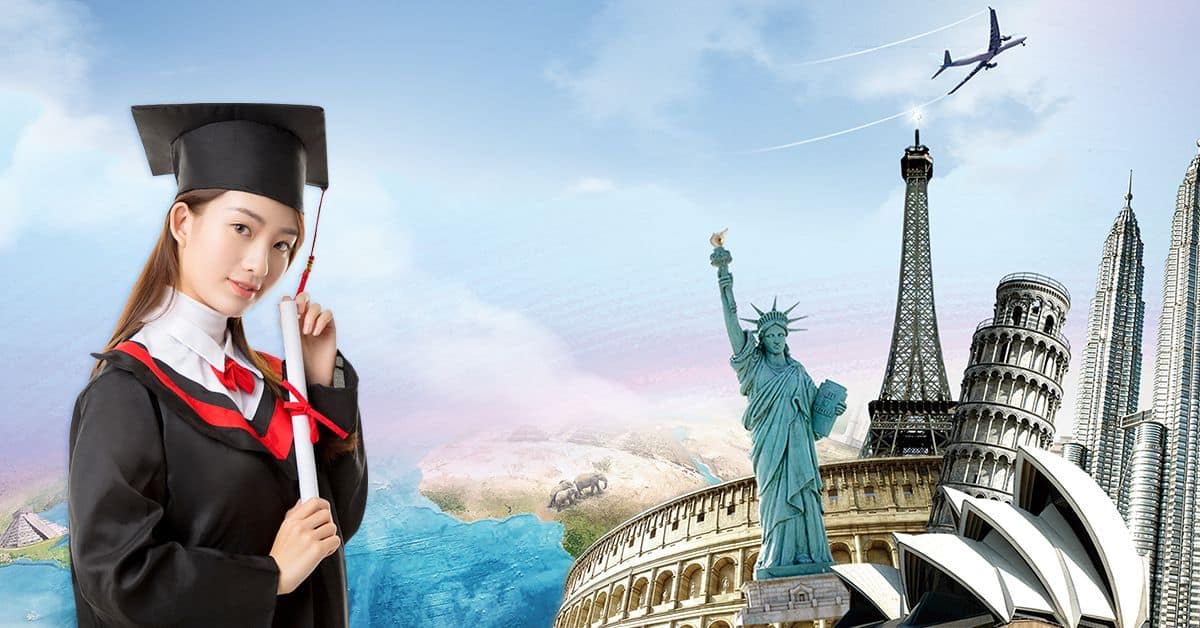 Du học : 
Đi học xa (thường là nước ngoài).
[Speaker Notes: https://www.ypppt.com/]
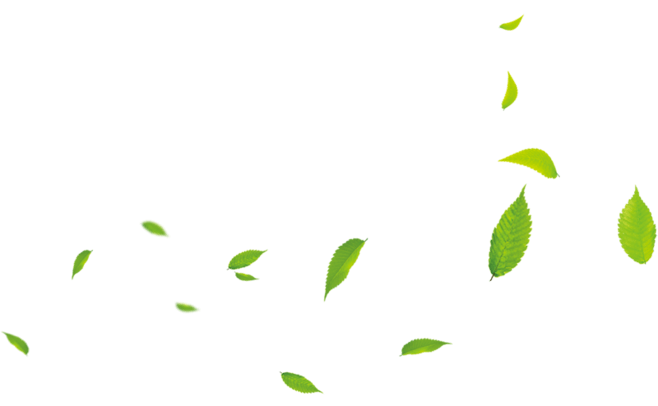 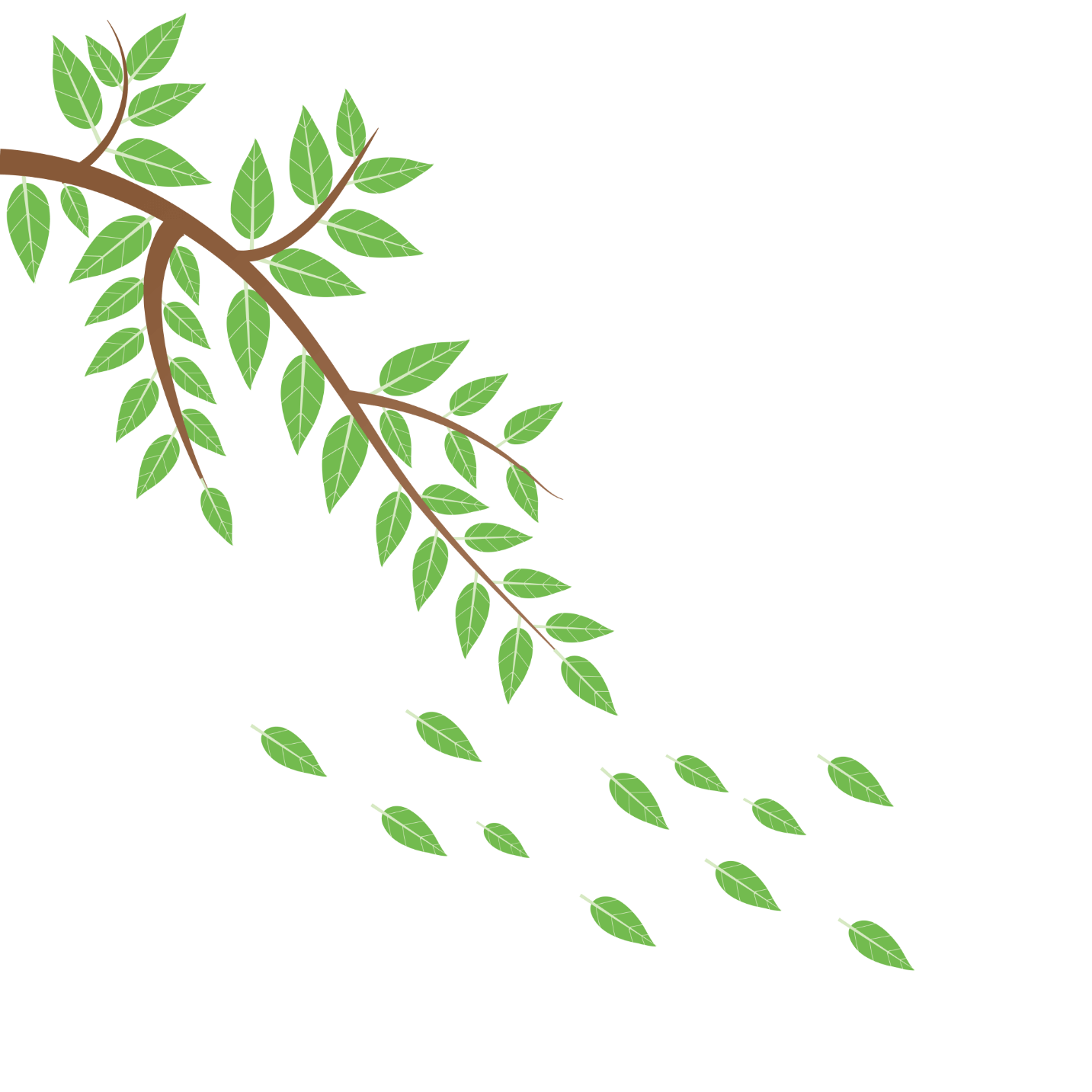 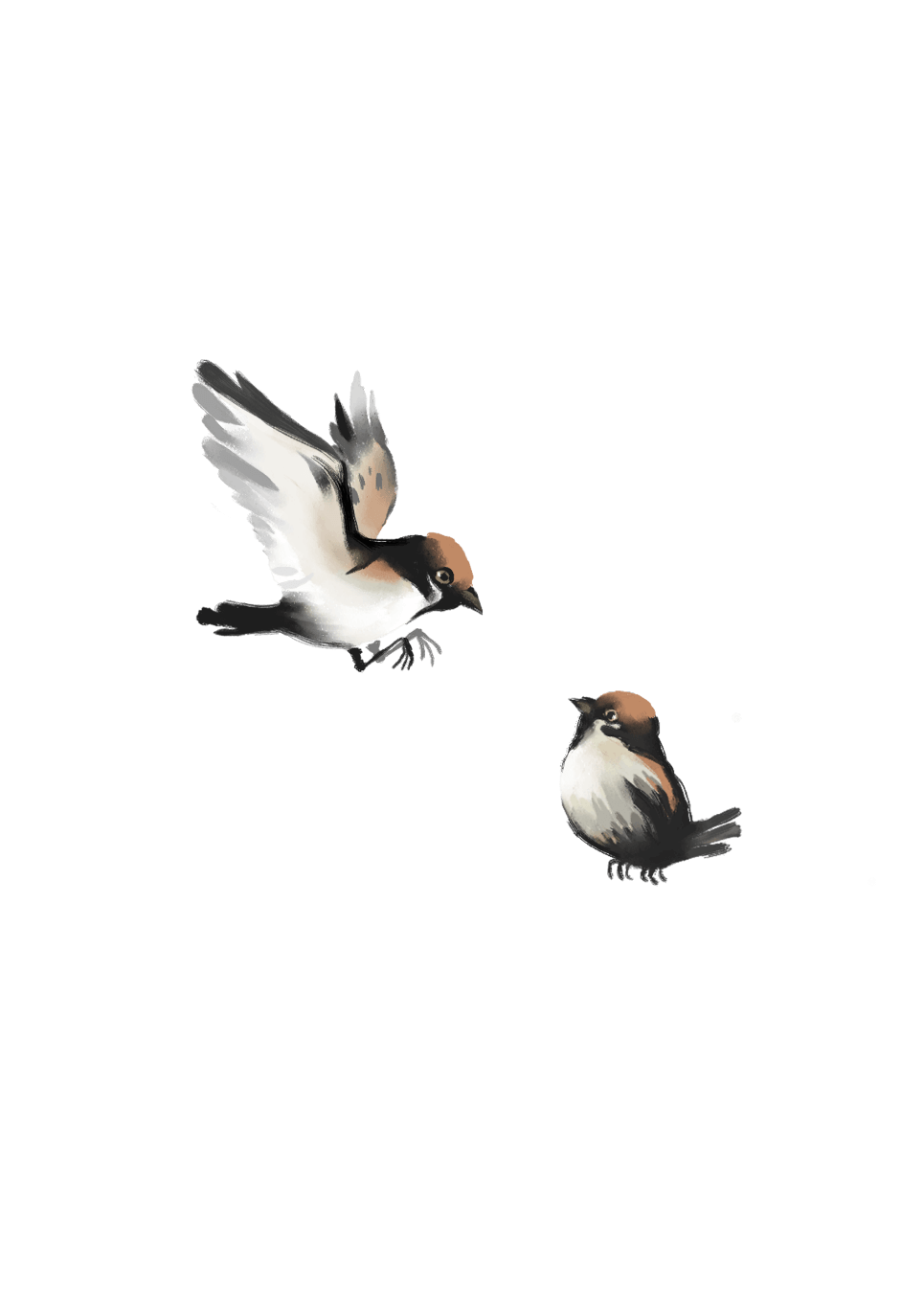 TÌM HIỂU BÀI
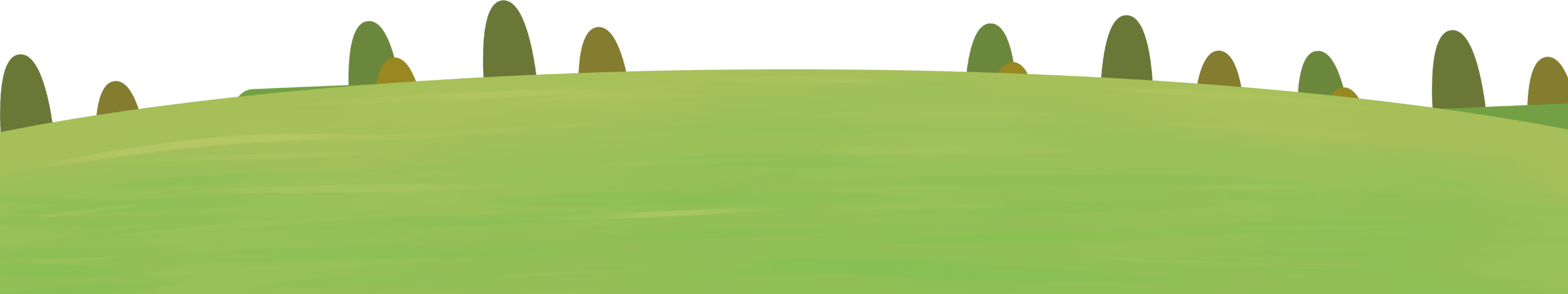 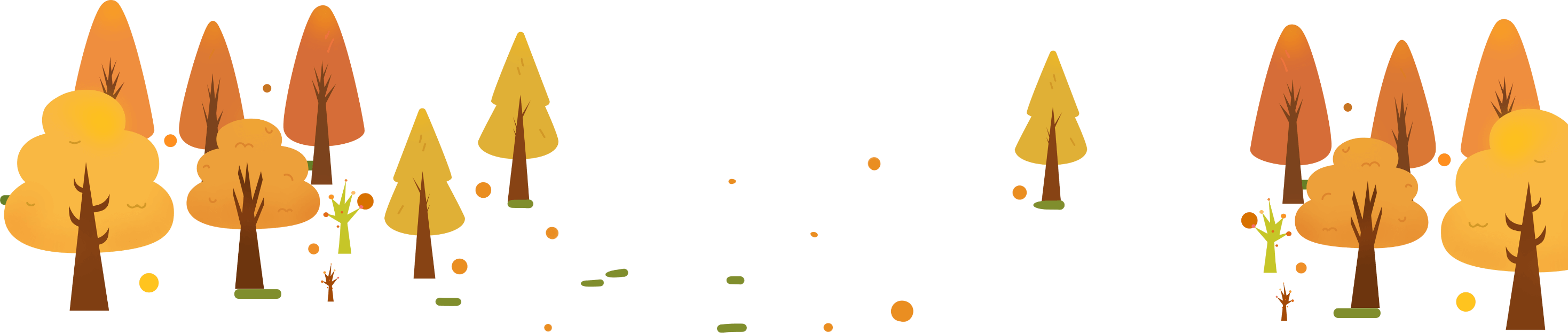 Câu 1: Trên đường đi, con chó thấy gì? Theo em, nó định làm gì?
Trên đường đi, con chó đánh hơi thấy một chú sẻ non rơi từ trên tổ xuống.
Con chó chậm rãi lại gần để bắt sẻ non.
- Bỗng có một con sẻ già từ trên cây lao xuống đất cứu con. 
- Dáng vẻ của con sẻ rất hung dữ khiến con chó phải dừng và lùi lại.
Câu 2: Việc gì đột ngột xảy ra khiến con chó dừng lại?
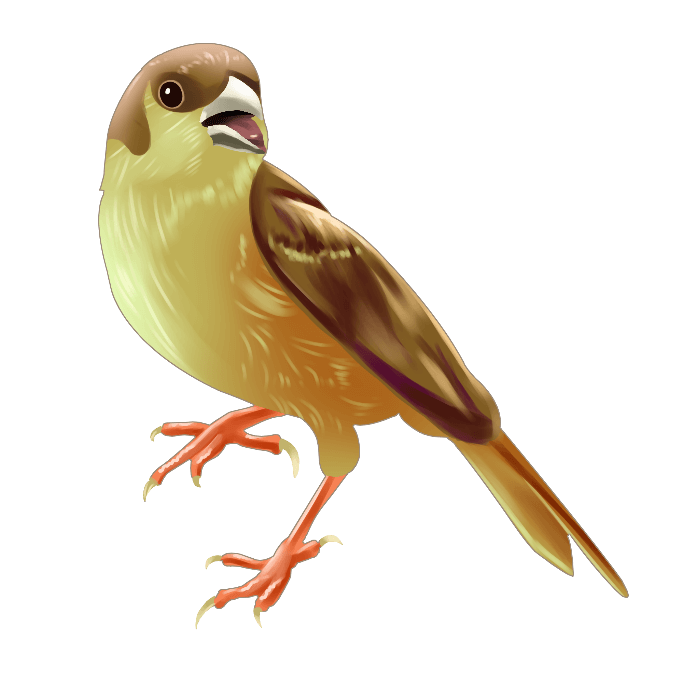 Câu 3: Hình ảnh con sẻ mẹ dũng cảm lao xuống cứu con được miêu tả như thế nào?
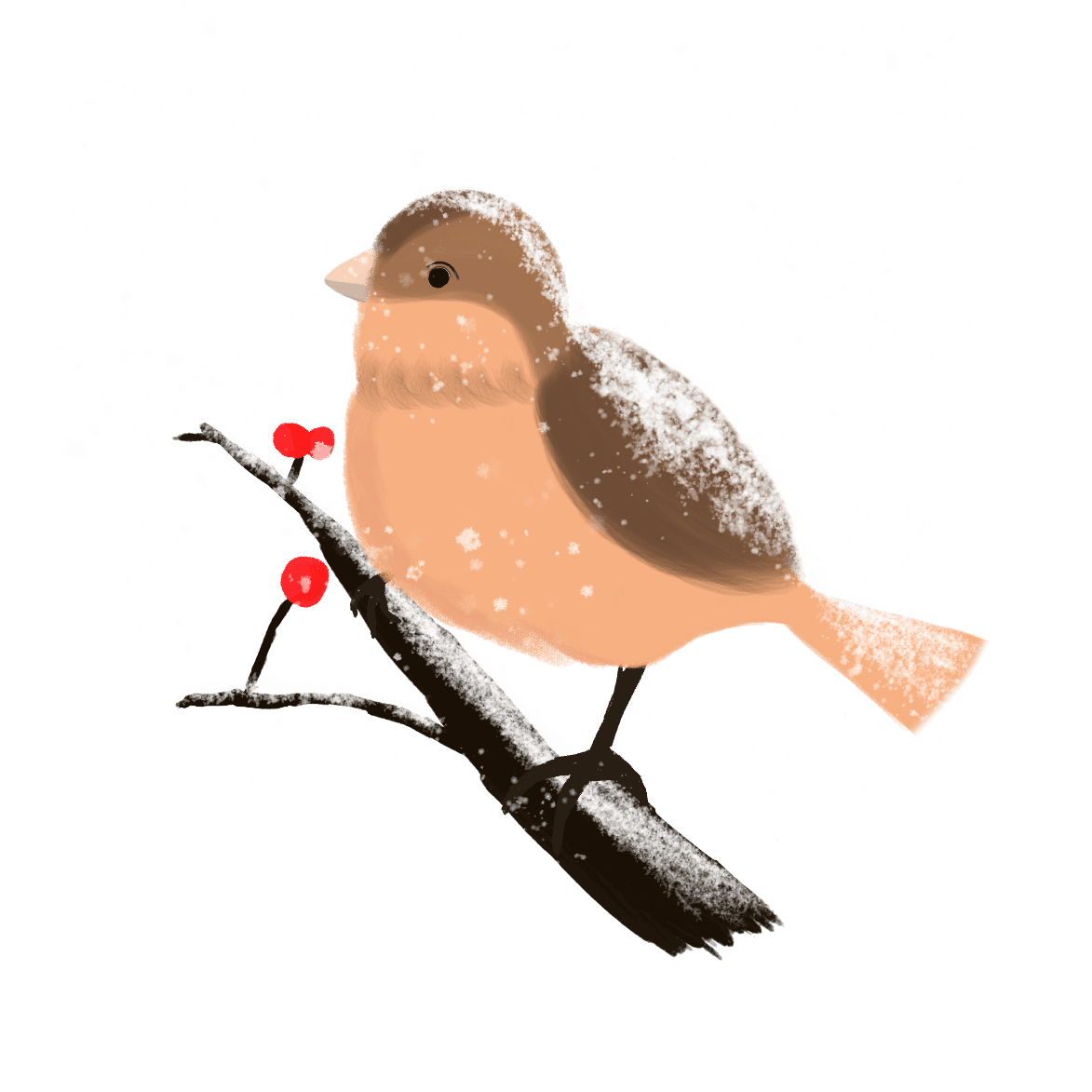 Con sẻ già có bộ ức đen nhánh lao xuống như hòn đá trước mõm con chó; lông dựng ngược, miệng rít lên tuyệt vọng và thảm thiết; nhảy hai, ba bước về phía cái mõm há rộng đầy răng của con chó; lao đến cứu con, nó lấy thân mình phủ kín sẻ con, giọng nó yếu ớt nhưng hung dữ và khản đặc.
Em hiểu một sức mạnh vô hình trong câu “Nhưng một sức mạnh vô hình vẫn cuốn nó xuống đất” là sức mạnh gì?
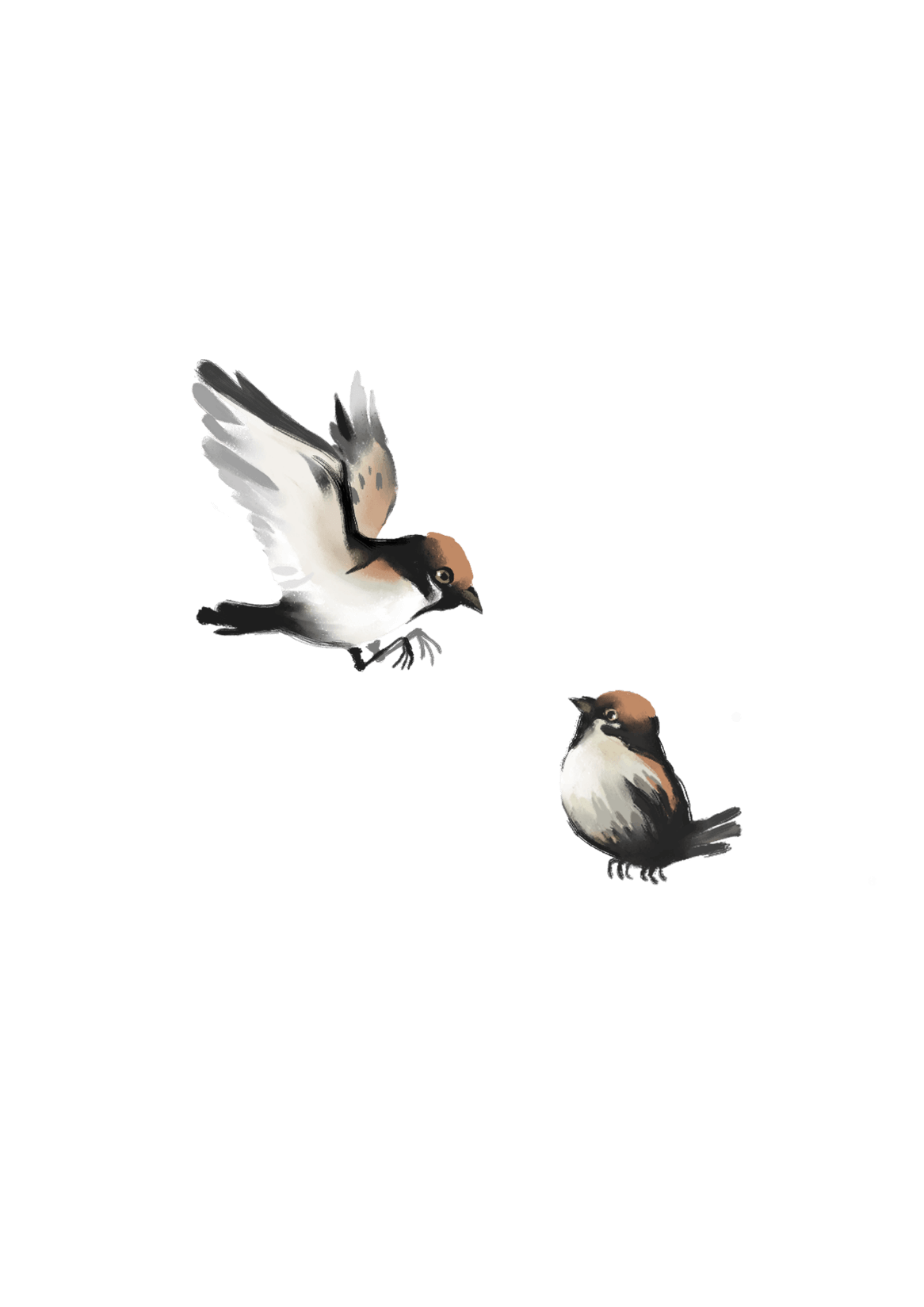 Đó là sức mạnh của tình mẹ con, một tình cảm tự nhiên, bản năng trong con sẻ khiến nó dù khiếp sợ con chó săn to lớn vẫn lao vào nơi nguy hiểm để cứu con.
Câu 4: Vì sao tác giả bày tỏ lòng kính phục đối với con sẻ nhỏ bé?
Vì hành động của con sẻ nhỏ bé dũng cảm đối đầu với con chó to hung dữ để cứu con là một hành động đáng trân trọng, khiến con người cũng phải cảm phục.
NỘI DUNG CHÍNH 
Qua câu chuyện, tác giả ca ngợi hành động dũng cảm, xả thân cứu sẻ non của sẻ già.
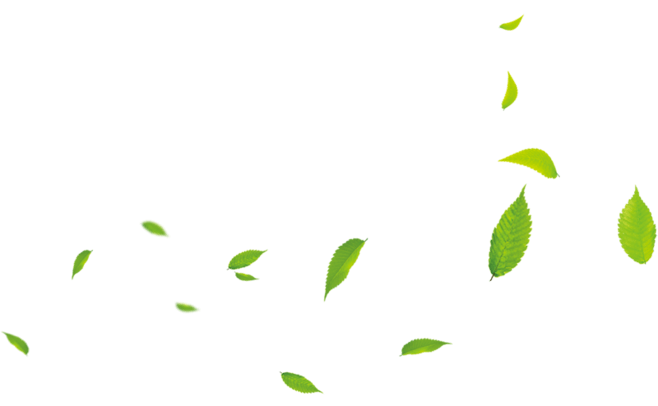 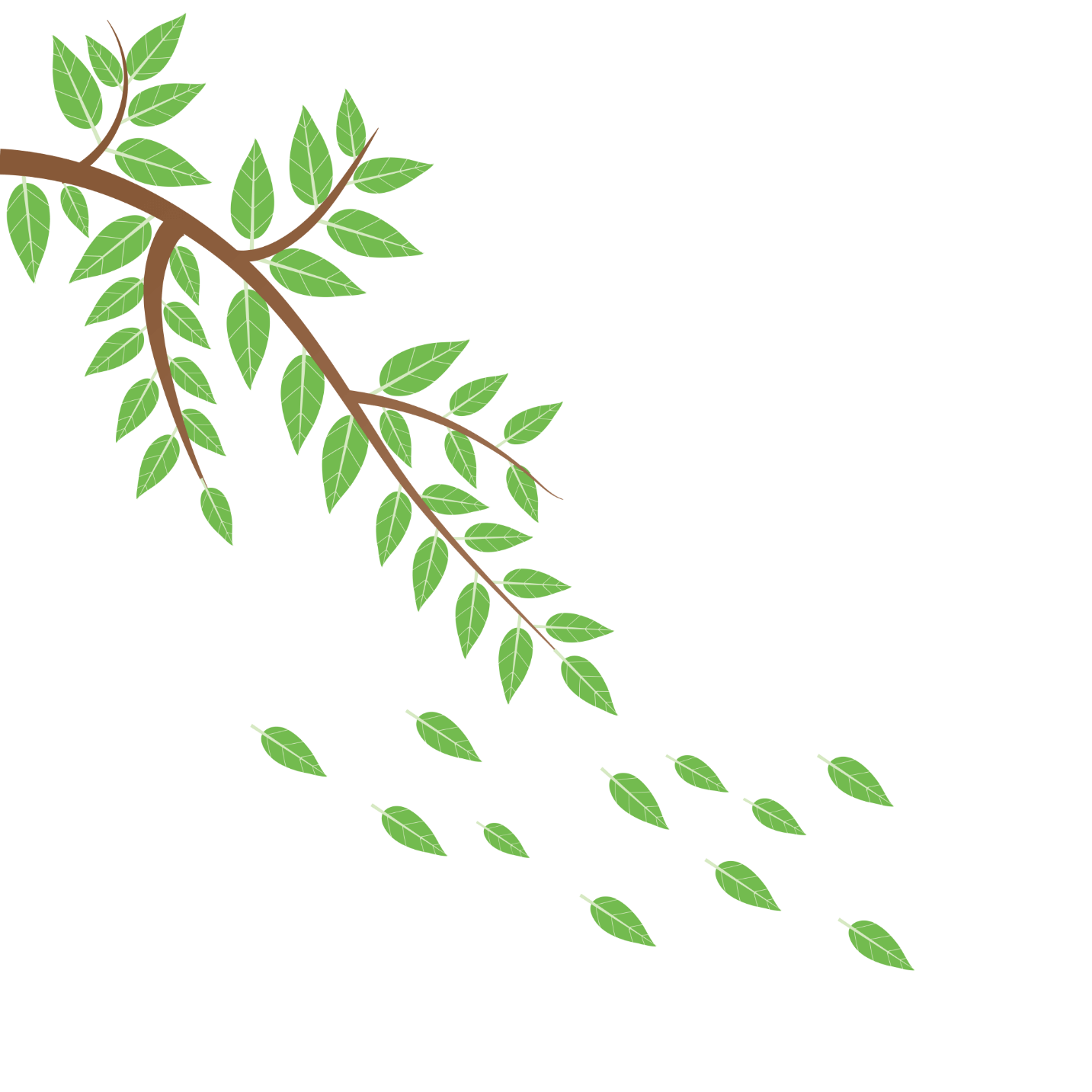 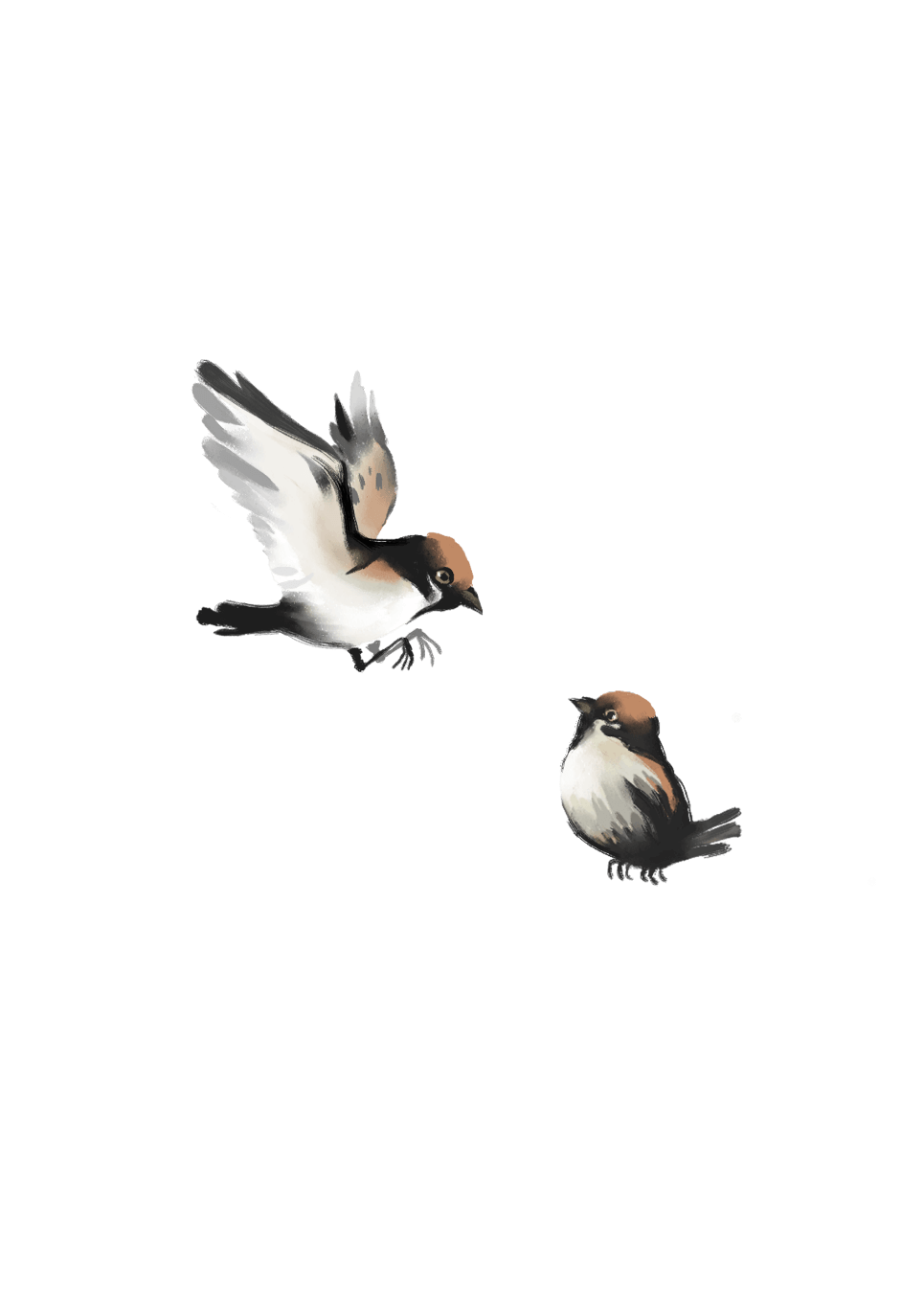 ĐỌC DIỄN CẢM
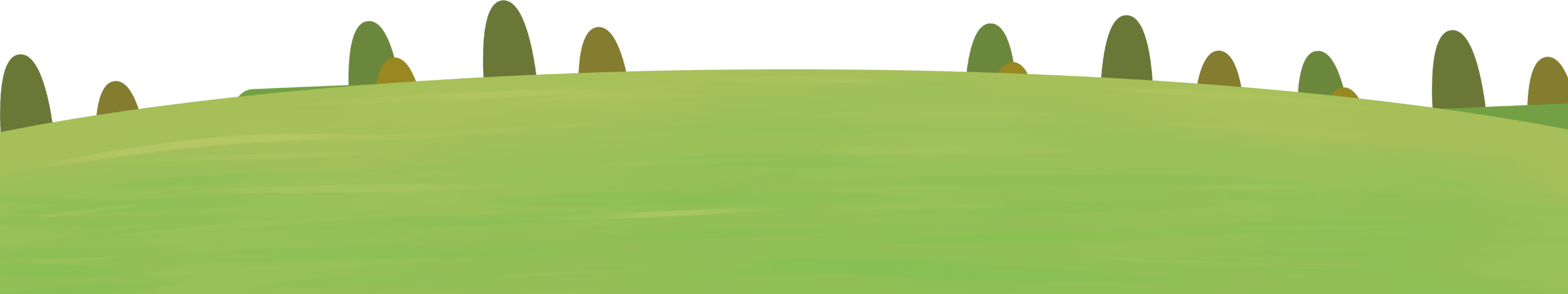 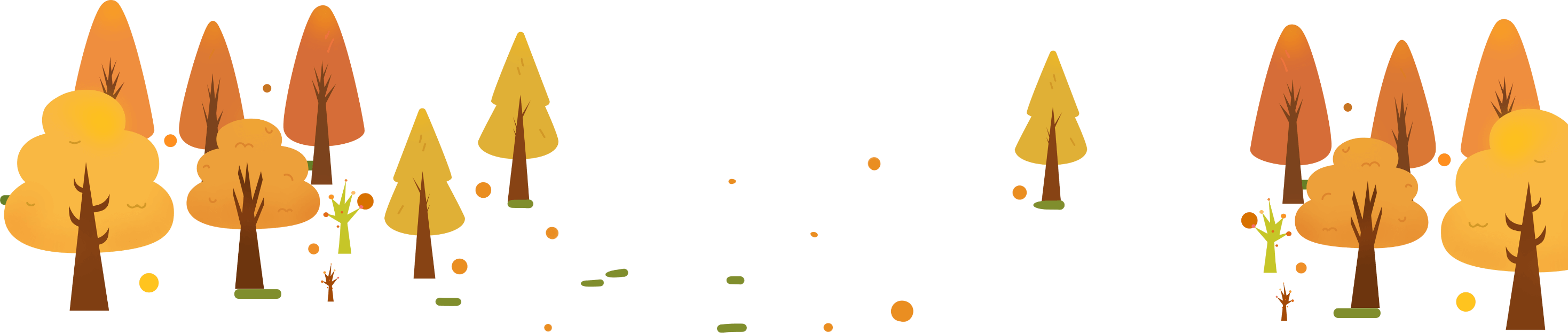 Con sẻ
   Bỗng từ trên cây cao gần đó, một con sẻ già có bộ ức đen nhánh lao xuống như hòn đá rơi trước mõm con chó. Lông sẻ già dựng ngược, miệng rít lên tuyệt vọng và thảm thiết. Nó nhảy hai ba bước về phía cái mõm há rộng đầy răng của con chó.
   Sẻ già lao đến cứu con, lấy thân mình phủ kín sẻ con. Giọng nó yếu ớt nhưng hung dữ và khản đặc. Trước mắt nó, con chó như một con quỷ khổng lồ. Nó sẽ hi sinh. Nhưng một sức mạnh vô hình vẫn cuốn nó xuống đất.
https://www.ypppt.com/
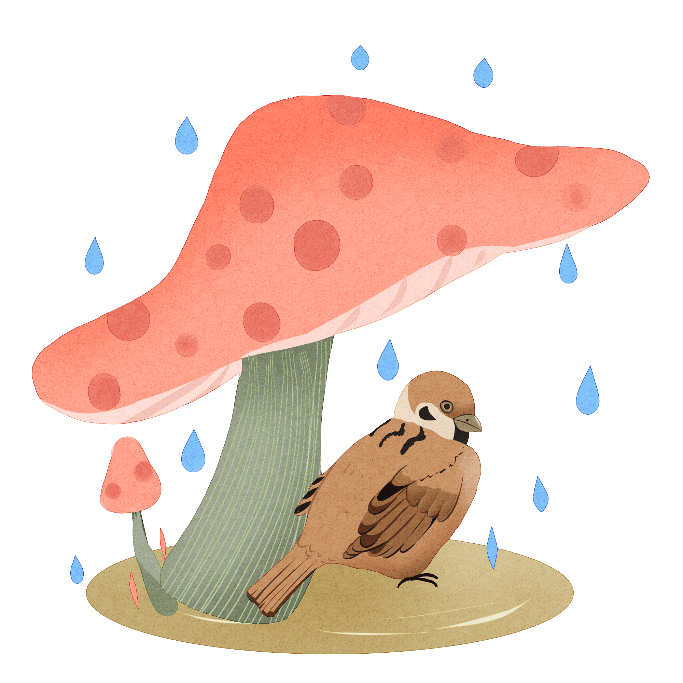 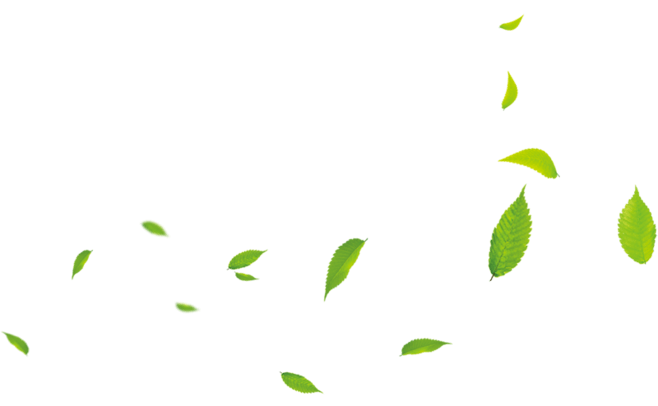 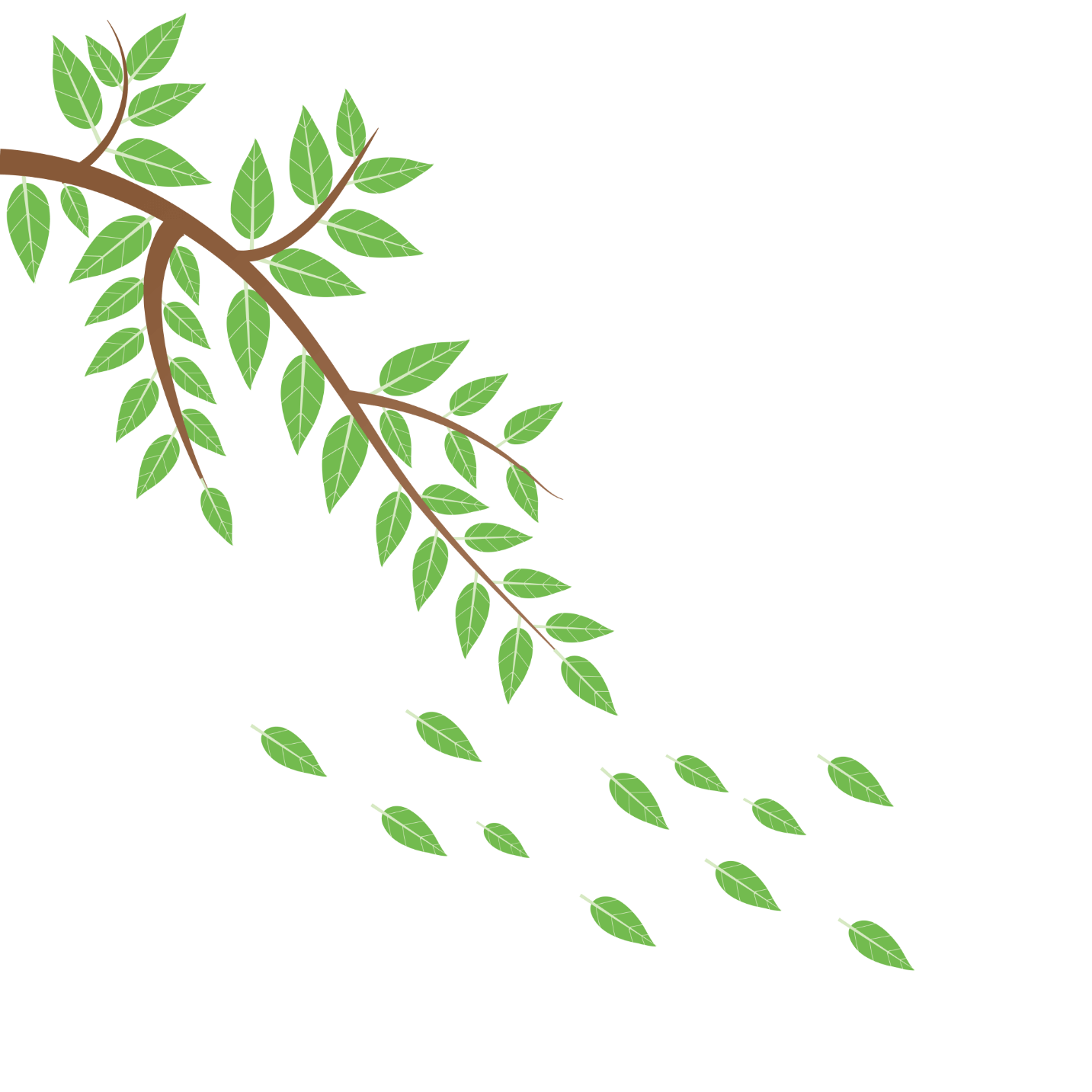 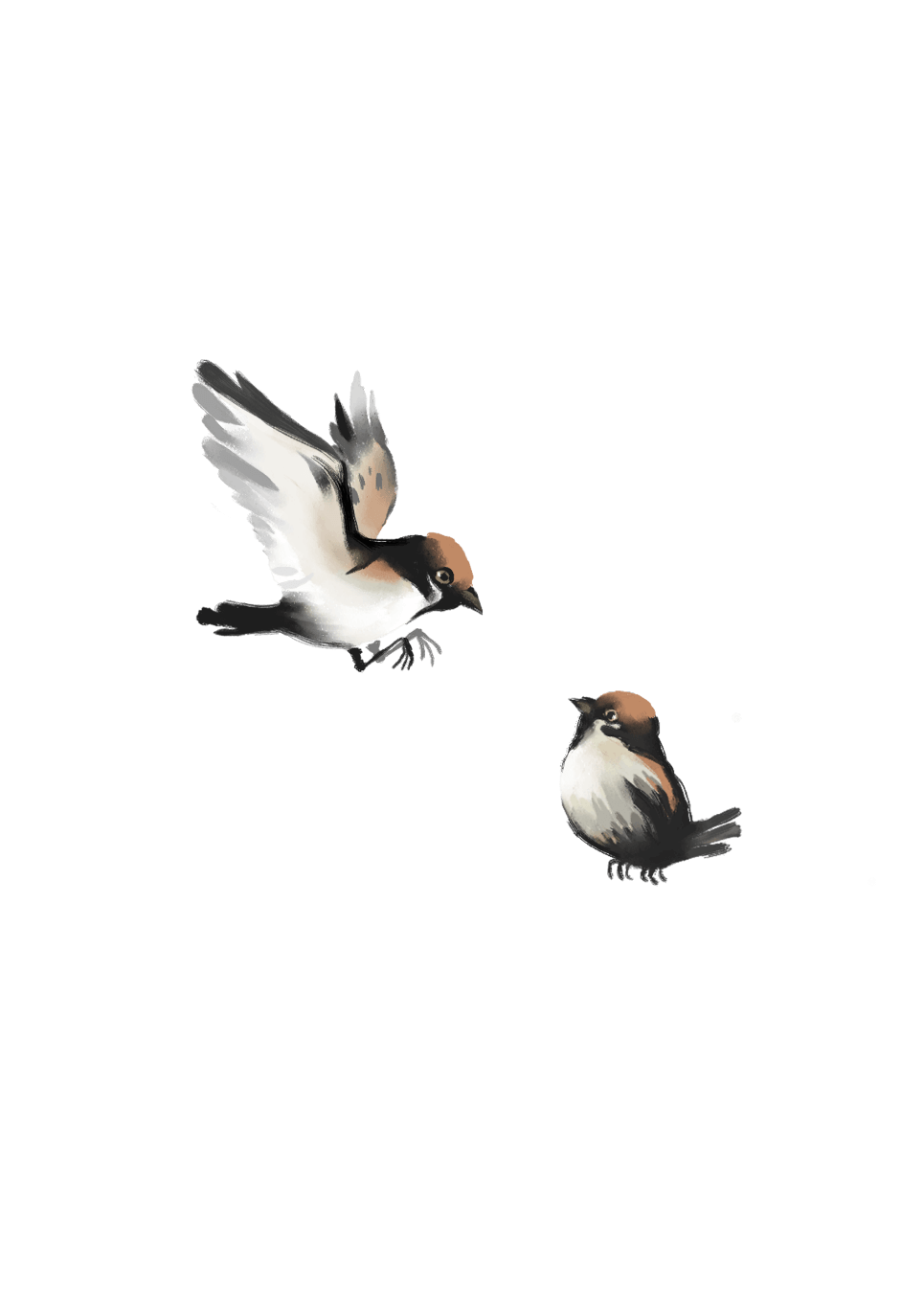 CHÀO
TẠM BIỆT
CHÀO
TẠM BIỆT
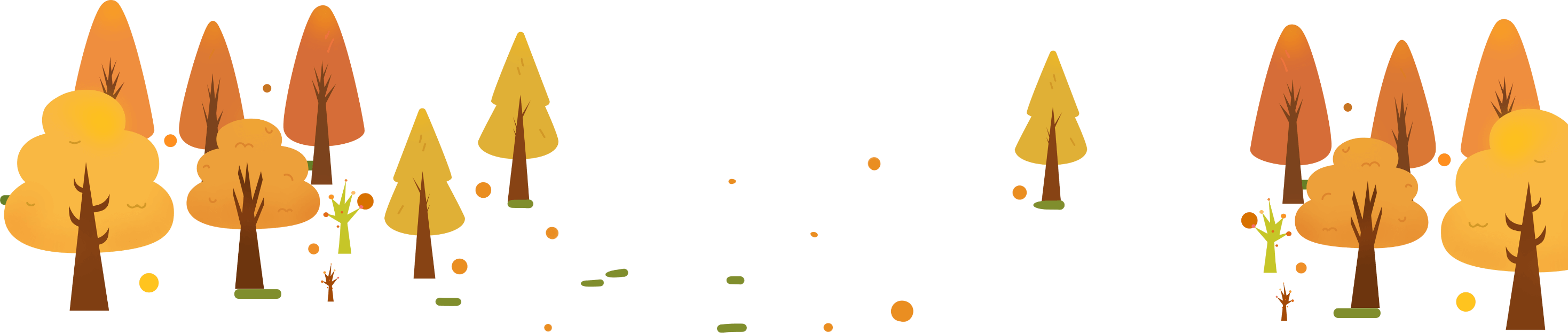 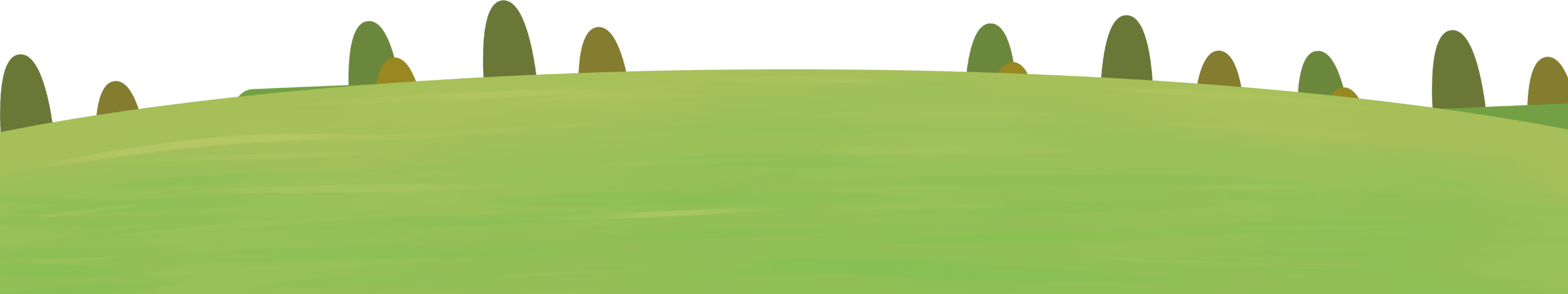 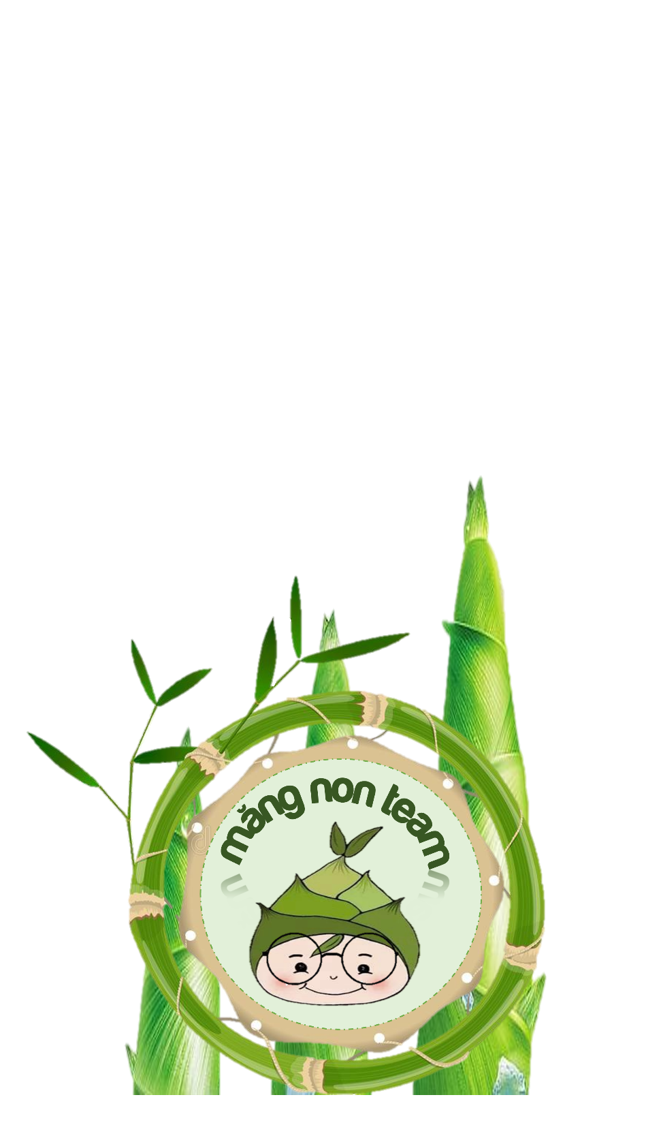 MĂNG NON – TÀI LIỆU TIỂU HỌC
CHUYÊN GIÁO ÁN ĐIỆN TỬ THEO TUẦN KHỐI 4 
BÀI THAO GIẢNG – ELEARNING
Nhóm chia sẻ tài liệu – Quà tặng: Măng Non – Tài liệu Tiểu học
Page: Măng Non – Tài liệu Tiểu học 
SĐT ZALO : 0382348780 - 0984848929
Những quà tặng tiếp theo sẽ được MĂNG NON cập nhật tại nhóm Măng Non – Tài liệu Tiểu học sau:https://www.facebook.com/groups/629898828017053Mời thầy cô tham gia nhóm để chủ động cập nhật bài giảng điện tử lớp 4 và quà tặng hằng tuần mới nhất nhé!